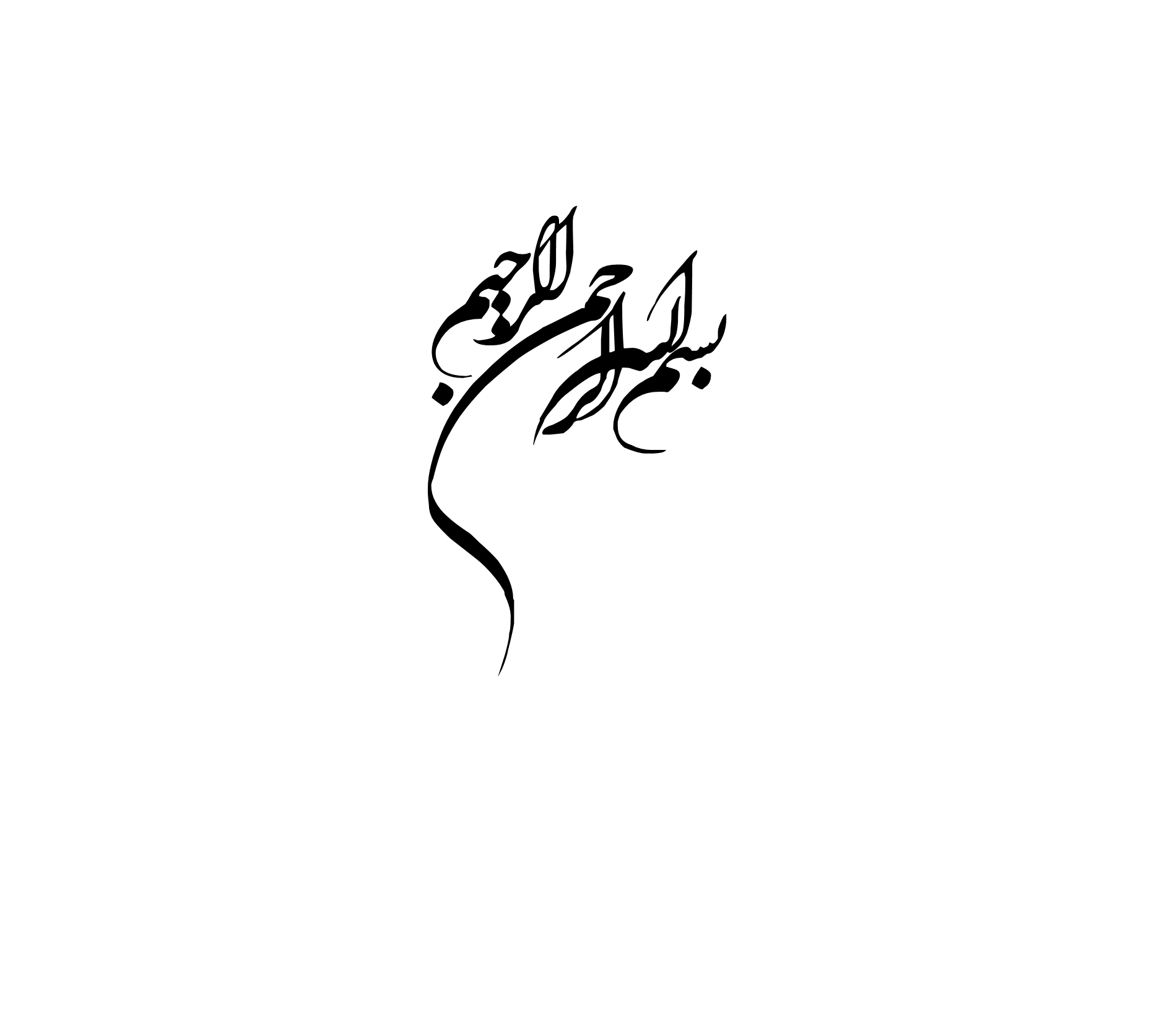 إِنَّ هذَا الْقُرْآنَ يَهْدي
 لِلَّتي‏ هِيَ أَقْوَم‏
نشست اندیشـــه‌ورزی
قــــــــــــــــــــــــــــــــــــــــــــــرآن
و برنامه هفته توسعه
آذر ۱۴۰۱ – سازمان دارالقـــــــــرآن الکریم
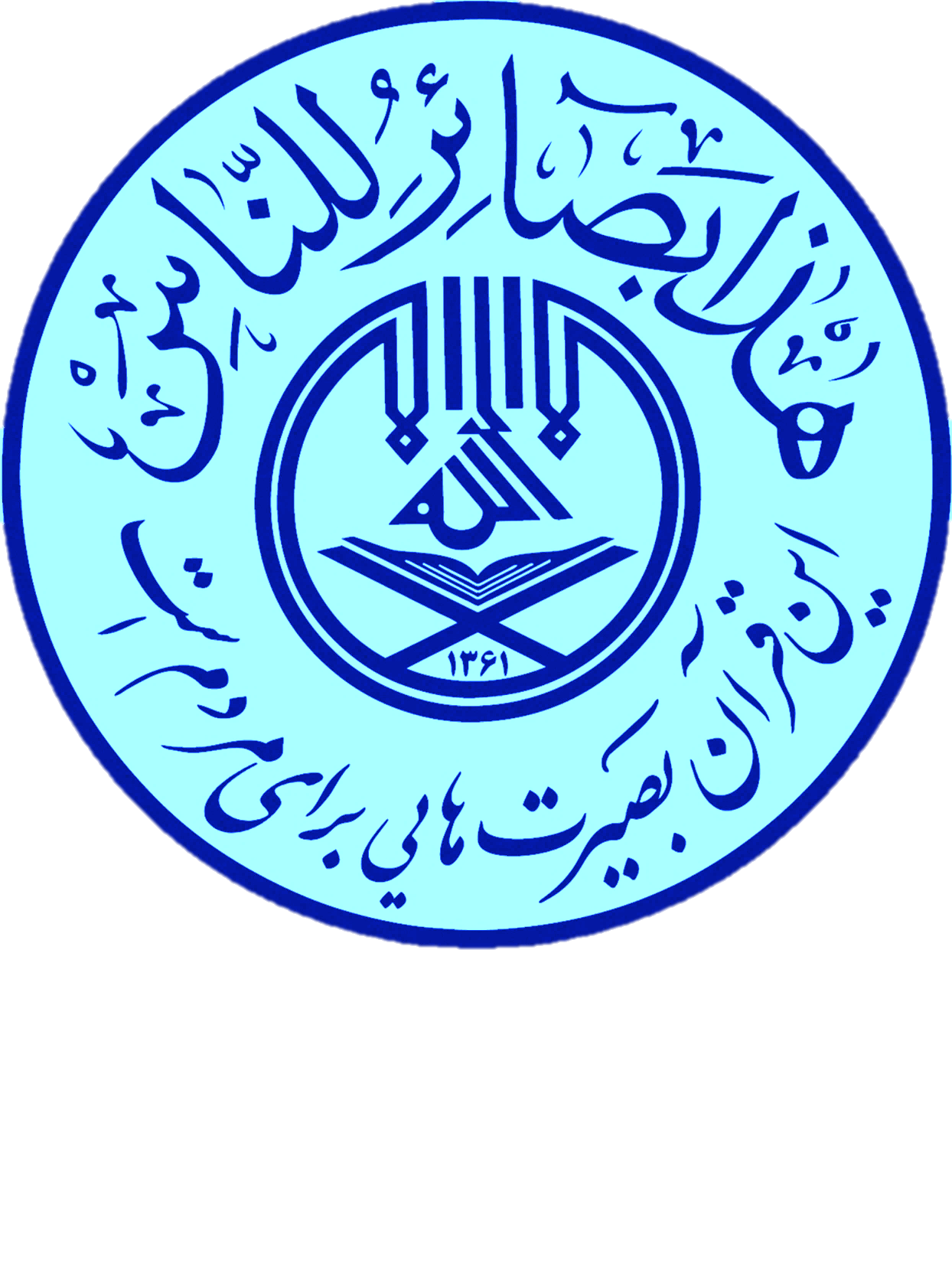 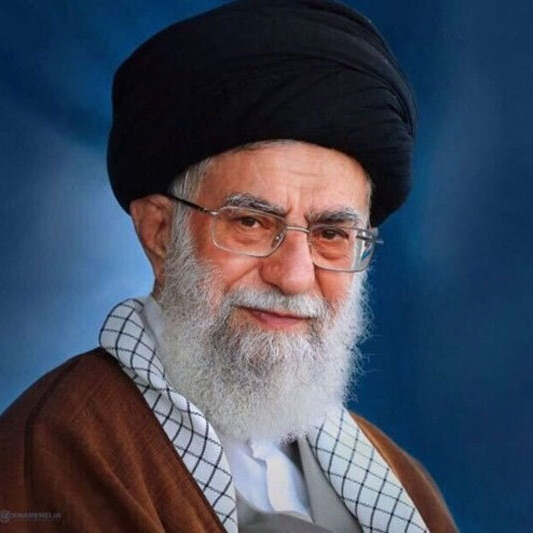 کارى که قرآنى‌ها امروز در کشور ما می‌کنند، به‌نظر من یک یک کار راهبردی و مهم است.
مقام معظم رهبری
۹۳/۴/۸
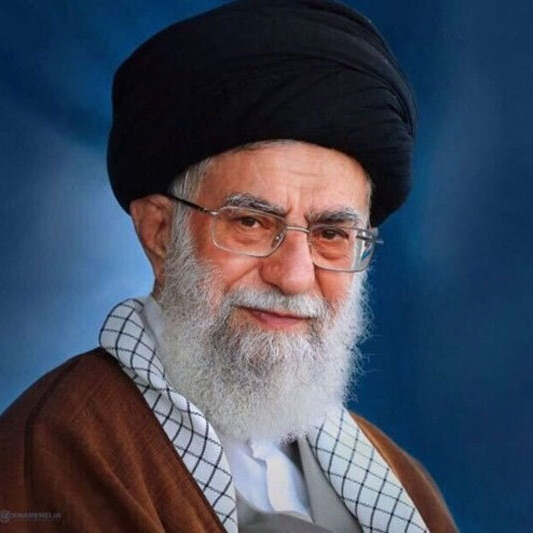 در دوران جمهوری اسلامی و حاکمیت اسلام، یکی از برنامـــــه‌های اصلــــی برای مسئولین کشور، ترویج قرآن است.
مقام معظم رهبری
۹۱/۴/۴
1
4
2
در ادامه...
3
قــــــــــــــــــــــــــــــــــــــــــــــرآن
در برنامه‌های توسعه
قــــــــــــــــــــــــــــــــــــــــــــــرآن
در قانون احکام دائمی برنامه
ماده پیشنهادی   فراکسیون قرآن و عترت
دولت مکلف است، در راستای اجرای اسناد راهبردی منشور توسعه فرهنگ قرآنی و تحقق بیانیه گام دوم انقلاب اسلامی، به منظور اولویت بخشی به قرآن کریم در نظام مدیریت فرهنگی کشور، گسترش فرهنگ حیاتبخش قرآن و عترت (ع) و ارتقای سواد قرآنی جامعه، با بهره‌گیری از ظرفیت همه‌ی دستگاهها به ‌ویژه وزارتخانه‌های «فرهنگ و ارشاد اسلامی»، «آموزش و پرورش» و «علوم، تحقیقات و فناوری»، سازمان تبلیغات اسلامی، صداوسیما، حوزه‌های علمیه، دانشگاهها، جهاددانشگاهی، شهرداریها، مؤسسات مردم‌نهاد و بسیج، این اقدامات را انجام دهد:
الف: ریشه‌کنی بیسوادی قرآنی از طریق فرهنگسازی و گفتمانسازی قرآنی در جامعه، برنامه‌ریزی برای بهبود فرآیندها، ابزار و منابع آموزشی، تقسیم کاری ملی میان دستگاههای فرهنگی و تخصیص اعتبارات موردنیاز در قالب بودجه‌های سنواتی.
ب: حمایت از توسعه زیرساختها و توانمندسازی موسسات قرآنی مردم‌نهاد و پیشبینی منابع مورد نیاز در بودجه‌های سنواتی.
ج: بسترسازی و ایجاد سازوکارهای حمایتی به‌منظور ترویج حفظ قرآن کریم و برنامه‌ریزی برای تربیت 10 میلیون حافظ قرآن کریم.
د: حمایت از توسعه فرهنگ قرآنی در فضای رسانه‌ای و مجازی؛ از طریق حمایت از رسانه‌های قرآنی، پشتیبانی از فعالیتهای نوآورانه 
و: فناورانه قرآنی و آموزشهای رسانه‌ای به فعالان قرآنی.
هـ : توانمندسازی سرمایه انسانی موردنیاز نظام توسعه فرهنگ قرآنی با تاکید بر تربیت مربی قرآن کریم.
و: حمایت از نظریه‌پردازی و توسعه پژوهشهای قرآنی، بهمنظور کاربردی‌سازی تعالیم قرآنی در زندگی فردی و اجتماعی.
ز: حمایت از طرحهای پژوهشی ترجمه و تفسیر قرآن و نیز صیانت و بازآفرینی تراث قرآنی.
ح: تقویت جلسات عمومی و تخصصی قرآن کریم با محوریت مساجد.
ط: حمایت از تولید محصولات فاخر هنری با مضامین قرآنی با اولویت آثار نمایشی.
ی: توسعه فعالیتهای تبلیغی و ترویجی قرآنی در سطح بین‌المللی.
پیشنهاد
کمیته تبلیغ تدوین لایحه
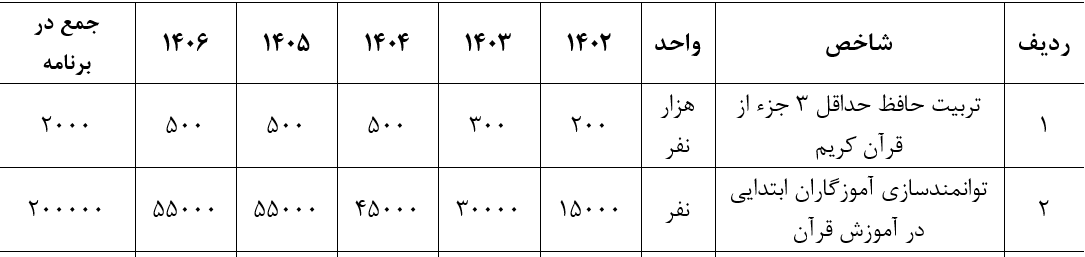 ماده پیشنهادی      سازمان دارالقرآن الکریم
دولت مکلف است، در راستای اجرای اسناد راهبردی منشور توسعه فرهنگ قرآنی و تحقق بیانیه گام دوم انقلاب اسلامی، به منظور اعتلاء فرهنگ عمومی، اولویت بخشی به قرآن کریم در نظام مدیریت فرهنگی کشور، گسترش فرهنگ حیاتبخش قرآن و  عترت و ارتقای سواد قرآنی جامعه، دخالت دادن قرآن در مسائل کلان و اساسی انقلاب اسلامی، ایجاد انس عمومی با قرآن کریم در میان اقشار مختلف مردم، ارتقاء سلامت اجتماعی و پیشگیری و کاهش آسیب‌های اجتماعی، با بهره گیری از ظرفیت همه ی دستگاهها به ویژه وزارتخانه های فرهنگ و ارشاد  اسلامی و آموزش و پرورش و علوم، تحقیقات و فناوری، سازمان تبلیغات اسلامی، سازمان دارالقرآن الکریم، صداوسیما، حوزه های علمیه، دانشگاه ها به خصوص دانشگاه فرهنگیان، جهاددانشگاهی، شهرداری ها، مؤسسات مردم نهاد و بسیج، این اقدامات را انجام دهد:

عرصه تبلیغ، ترویج و گسترش فرهنگ قرآنی: بند الف تا هـ

عرصه آموزش قرآن: بند واو تا کاف

عرصه حکمرانی قرآنی: بند لام تا سین

عرصه سرمایه انسانی: بند عین تا فاء
عرصه تبلیغ، ترویج و گسترش فرهنگ قرآنی
الف: بسیج همه ظرفیت‌های تبلیغاتی دولتی و غیردولتی به منظور ترویج، فرهنگ‌سازی و تعمیق مفاهیم قرآنی مورد نیاز امروز جامعه اسلامی در بین همه اقشار جامعه برای اعتلاء فرهنگ عمومی 
ب: حمایت از توسعه فرهنگ قرآنی در فضای رسانه‌ای و مجازی؛ از طریق حمایت از رسانه‌های قرآنی، پشتیبانی از فعالیتهای نوآورانه و فناورانه قرآنی و آموزش‌ٰهای رسانه‌ای به فعالان قرآنی.
ج: حمایت از تولید محصولات فاخر هنری با مضامین قرآنی با اولویت آثار نمایشی برای مخاطبین و اقشار مختلف جامعه با نیازها و ذائقه‌های گوناگون در قالب‌های متنوع
د: توسعه فعالیتهای تبلیغی و ترویجی قرآنی در سطح بین المللی با تربیت و اعزام مبلغ بین‌المللی قرآن
هـ: حمایت ویژه از فعالیت‌های فرامرزی قرآنی در سطح جهان اسلام و حتی بین‌الملل به منظور استفاده از جایگاه ممتاز و بی‌بدیل قرآن کریم در جهان اسلام و تأکید مقام معظم رهبری در نامه به جوانان اروپا بر مراجعه مستقیم به قرآن.
عرصه آموزش قرآن
و: ریشه کنی بیسوادی قرآنی و تقویت و توسعه نظام آموزشی قرآن کریم از طریق برنامه ریزی برای بهبود و به روز رسانی فرآیندها، ابزار و منابع آموزشی، تقسیم کاری ملی میان دستگاه های فرهنگی و تخصیص اعتبارات موردنیاز در قالب بودجه های سنواتی.
ز: حمایت از فعالیت‌های آموزشی معنامحور قرآن کریم بالخصوص حمایت از ملی‌شدن جریان تدبر و فهم قرآن میان عموم مردم
ح: حمایت از توسعه زیرساختها و توانمندسازی موسسات قرآنی مردم نهاد و پیشبینی منابع مورد نیاز در بودجه های سنواتی.
ط: بسترسازی و ایجاد سازوکارهای حمایتی به منظور ترویج حفظ قرآن کریم به خصوص حفظ معنامحور و موضوعی قرآن کریم و برنامه ریزی برای تربیت 10 میلیون حافظ قرآن کریم.
ی: تقویت جلسات عمومی و تخصصی قرآن کریم با محوریت مساجد با تأکید بر راه‌اندازی منابر قرآنی مورد تأکید مقام معظم رهبری
ک: تقویت جلسات تدبر در قرآن کریم با محوریت حوزه‌های علمیه، مساجد و هیئات.
عرصه حکمرانی قرآنی
ل: حمایت از نظریه پردازی و توسعه پژوهشهای قرآنی، به منظور کاربردی سازی تعالیم قرآنی در زندگی فردی و اجتماعی.
م: بسترسازی و ایجاد فرآیند تأسیس و مجوزدهی اندیشکده‌های قرآنی جهت تولید راه‌حل‌های دینی با رویکرد قرآنی برای مسائل نظام جمهوری اسلامی و حمایت از فعالیت‌های محتوایی قرآنی در لایه سیاستگذاری و حرکت کلان جمهوری اسلامی ایران
ن: حمایت از طرحهای پژوهشی ترجمه و تفسیر قرآن و نیز صیانت و بازآفرینی تراث قرآنی.
س: حمایت از تأسیس پژوهشکده‌های تربیت قرآنی و پژوهشکده‌های مشاوره قرآنی به منظور کاربردی‌ساختن قرآن کریم در حل معضلات و آسیب‌های اجتماعی مورد تأکید در سیاستهای کلی برنامه هفتم
 
عرصه سرمایه انسانی
ع: ارتقاء و تربیت کادر قرآنی کشور اعم از مدیران، کارشناسان، معلمان، اساتید، فعالان و دغدغه‌مندان قرآنی کشور جهت هویت‌سازی و تشکیل یک جبهه منسجم، با انگیزه و فعال مردمی در برابر توطئه‌های همیشگی دشمنان برای حذف قرآن از زندگی مسلمین
ف: توانمندسازی سرمایه انسانی با تاکید بر تربیت مربی و استاد تدبر در قرآن کریم و همچنین طراحی بسته‌های آموزشی ویژه مختص مخاطبان خاص مثل هنرمندان، مسؤولان جهت ارتقاء سطح انس و معرفت قرآنی این مخاطبان خاص